ASDs term pervasive developmental 
disorder, 

refers to a group of disorders characterized by abnormalities in communication and social interaction and by restricted repetitive activities and interests. 
Usually development is abnormal from infancy, and most cases  are manifested before the age of 5 years
.
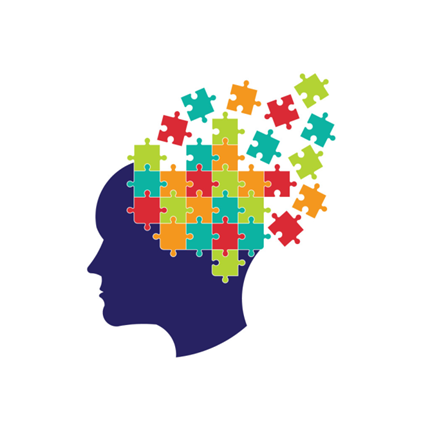 ASDs :
1)Autism 
Asperger’s disorder
Childhood disintegrative disorder
Not otherwise specified ( PDD-NOS )
Reet syndrom
ASD Diagnosis and DSM-5 Criteria
Definition:
Autism is a childhood-onset disorder characterized by 3 types of deficits:
1 Social deficits
 2 Communication impairment 
3 Rigid ritualistic interests
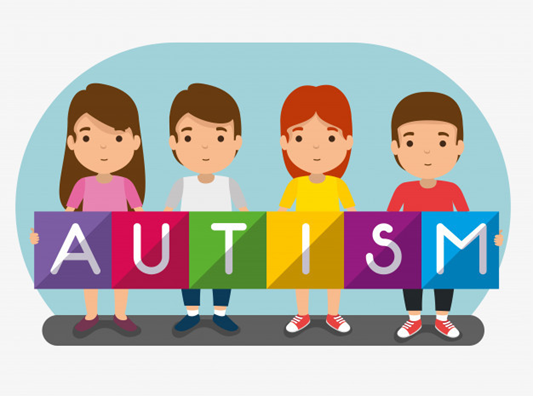 1- Social deficit
at least two of the following:
1marked impairment in nonverbal behaviors, such as eye-to-eye contact, facial expression, body postures, and gestures to regulate social interaction
2 failure to develop peer relationships appropriate to developmental age
3 a lack of spontaneous seeking to share enjoyment, interests, or achievements with other people (e.g., by a lack of showing, bringing, or pointing out objects of interest)
4 lack of social or emotional reciprocity
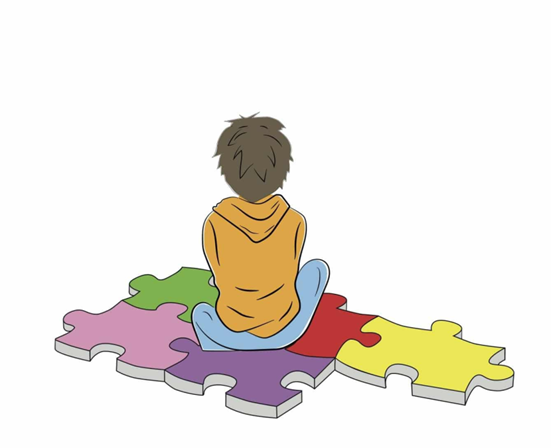 2- Communication impairment
aleast one of the following:
1 delay in, or total lack of, the development of spoken language (not accompanied by an attempt to compensate through alternative modes of communication such as gesture or mime)
2 in individuals with adequate speech, marked impairment in the ability to initiate or sustain a conversation with others
3 stereotyped and repetitive use of language or idiosyncratic language
4 lack of varied, spontaneous make-believe play or social imitative play t appropriate to developmental leve
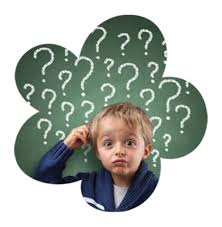 3- RITUALISTIC INTEREST
at least one of the following:
1 encompassing preoccupation with one or more stereotyped and restricted patterns of interest that is abnormal either in intensity or focus
2 apparently inflexible adherence to specific, nonfunctional routines or rituals
3 stereotyped and repetitive motor mannerisms (e.g. hand or finger flapping or twisting or complex whole-body movements)
4 persistent preoccupation with parts of objects
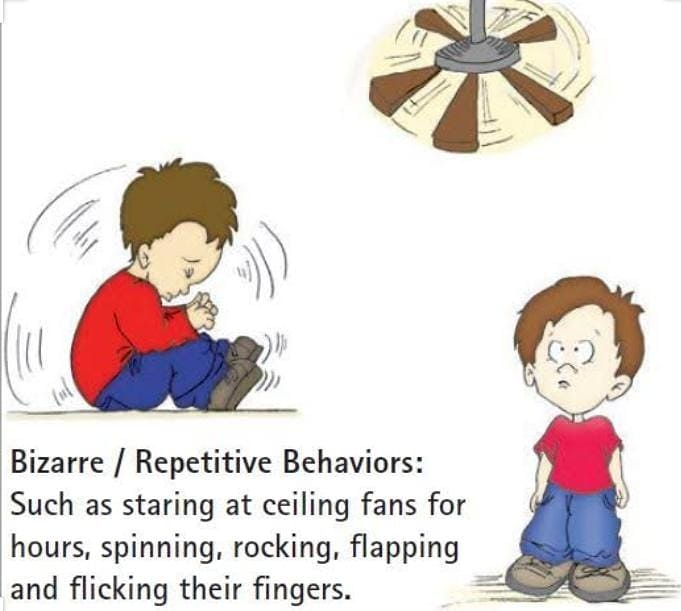 Epidimiology
Recent increase in prevalence to one percent of population. Could be related to expansion of diagnostic classification and/or increased awareness/recognition.
The 4:1 ratio of diagnosis in males: females.
Symptoms typically recognized between 12 and 24 months old, but varies based on severity.
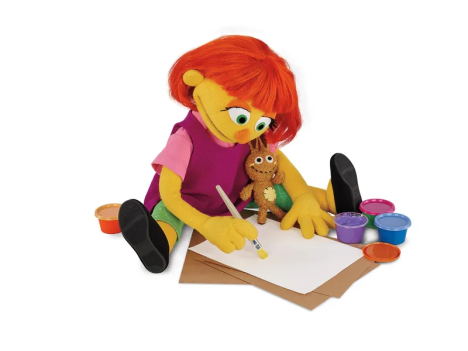 Risk factors and possible etiology
1) ASD has a strong genetic basis. The heritability of ASD in the population is around 90%. 
 2) Fragile X syndrome = most common known single gene cause of ASD.

3) a birth defects, including cerebral palsy, gestational age less than 35 weeks, and Prenatal neurological insults (e.g., infections, drugs), advanced paternal age, and low birth weight.
4) . Association with epilepsy 

5) maternal use of valproate in pregnancy.
 
.6) Scioeconomic status ,
Prognosis
ASD is a chronic condition.
The prognosis is variable
The major predictors of better outcomes :are higher IQ and presence of useful speech at age 5 years.
 Periods of transition can be particularly difficult, such as becoming an adolescent and
then becoming an adult
 This may coincide with development of comorbid anxiety and
mood disorders
Only a minority of patients can live and work independently in adulthood.
Treatment
There is no cure for autism, but various treatments are used to help manage symptoms and improve basic social, communicative, and cognitive skills:

1) Early and Intensive Behavioral Intervention (EIBI)
2)  Social Skills Training.
3) Behavioral therapy.
4) Cognitive-Behavioral Therapy 
5)Low-dose atypical antipsychotic medications (e.g., risperidone, aripiprazole) may help reduce disruptive behavior, aggression, and irritability.
Asperger syndrome ( AS)
Mild autusium 
Usual onset : before two years old with long term duration 

 It is neurodevelopmental disorder characterized by significant difficulties in social interaction and non-verbal communication , along with restricted and repetitive patterns of behavior and interest .
 Differs ftom other forms of ASD by relatively unimpaired language and intelligence
Rett syndrome
Rett’s disorder (or Rett’s syndrome) is a rare X-linked condition that occurs
almost exclusively in girls.
. After a period of normal development in the first months of life, head
growth slows and over the next 2 years there is arrest of cognitive
development and loss of purposive skilled hand movements. Stereotyped
movements develop, with hand-clapping and hand-wringing movements.
Ataxia of the legs and trunk may develop. Interest in the social environment
diminishes in the first few years of the disorder, but may increase again later.
Expressive and receptive language development is severely impaired and
there is psychomotor retardation. Some patients develop severe intellectual
disability.
Childhood Disintegrative Disorder ( CDD)
Also known as HELLERS SYNDROME and DISINTEGRATIVE PSYCHOSIS .
Usual onset 3 – 4 years of age . 
a rare condition that begins after a period of normal development usually lasting for more than 2 years. It is unclear how far this is distinct from childhood autism and hence it is included in the DSM-5 under ASD.

 There is a marked loss of cognitive functions, abnormalities of social behaviour and communication, and unfavourable outcome

. The child loses motor skills and bowel or bladder control. The condition may arrest after a time, or progress to a severe neurological condition with worsening symptoms
PDD –NOS
. The term atypical autism denotes a residual category for pervasive developmental disorders that resemble ASD but do not meet the diagnostic criteria for any of the syndromes within this group